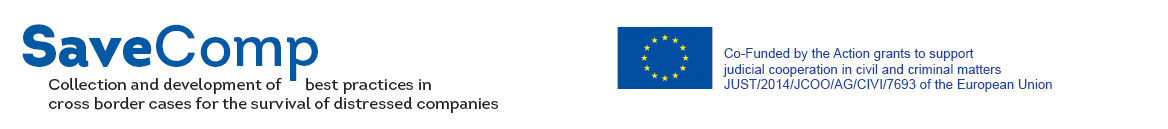 Introduction to the project «SaveComp» on cross-border insolvency issues
Dana Rone, LL.M, Dr. iur. cand.
3 aprile 2017
1
Project outline
Project to support judicial cooperation in civil or criminal matters – JUST/2014/JCOO/AG Save Comp. Collection and development of best practices in cross border cases for the survival of distressed companies JUST/2014/JCOO/AG/CIVI 4000007693
Start: 1/11/2015
Planned end: 30/10/2017 (24 months)
3 aprile 2017
2
Objectives
Practical comparative-international methodology
To collect and exchange the best practices in the field of insolvency and pre-insolvency cross-border proceedings
To help office holders in insolvency proceedings to better coordinate and implement international cooperation, thus enhancing management of multiple proceedings, reorganization of companies and the protection of creditors and interests of stakeholders
3 aprile 2017
3
Objectives
Aim: To compare the domestic best practices, so as to possibly develop and exchange best practices which might be of use in cross-border proceedings
3 aprile 2017
4
Activities
Identification of areas of insolvency and pre-insolvency cross-border proceedings, where best practices could enhance the possibility to save distressed companies, enhance protection of cross-border creditors and stakeholders
Involvment of practitioners to help to identify problematic issues and already developed best practices
3 aprile 2017
5
Activities
3. Collection of relevant domestic and supra-national provisions and case-law
4. Collection of relevant domestic best practices
5. Exchange of best practices
6. Comparison of best practices and posssible proposal of cross-border best practices
7. Exchange of cross-border best practices
3 aprile 2017
6
Type of beneficiaries of the project
EU insolvency and pre-insolvency office holders (accountants, lawyers, judges, notaries)
Companies in insolvency and pre-insolvency proceedings
Creditors and stakeholders
Academics researching insolvency and pre-insolvency proceedings
3 aprile 2017
7
Expected results
Following the data collection and survey:
More efficient cross-border cooperation in insolvency and pre-insolvency proceedings
Promotion of a sound administration of justice in cross-border proceedings
Enhanced possibility to save cross-border companies in distress
Enhanced protection of cross-border creditors and stakeholders of cross-border companies
3 aprile 2017
8
Type of outputs to be produced
Internet web page about project activities
Questionnaire
Report on the questionnaire
Datebase of the case law
Domestic best practices exchange conferences
National reports collecting best practices
International cross-border best practices exchange conference (to be held in Genova)
Guidelines on cross-border best practices and E-book
3 aprile 2017
9
Project partners
Genova University (Italy)
Turība University (Latvia)
Institute of Private International Law in Sofia (Bulgaria)
University of Amsterdam (the Netherlands)
Charles University in Prague (Czechia)
Johannes Gutenberg Universität Mainz (Germany)
University of Glasgow (the United Kingdom)
IPR Verlag (International Law Portal, Germany)
3 aprile 2017
10
Thank you!
dana.rone@latnet.lv
3 aprile 2017
11